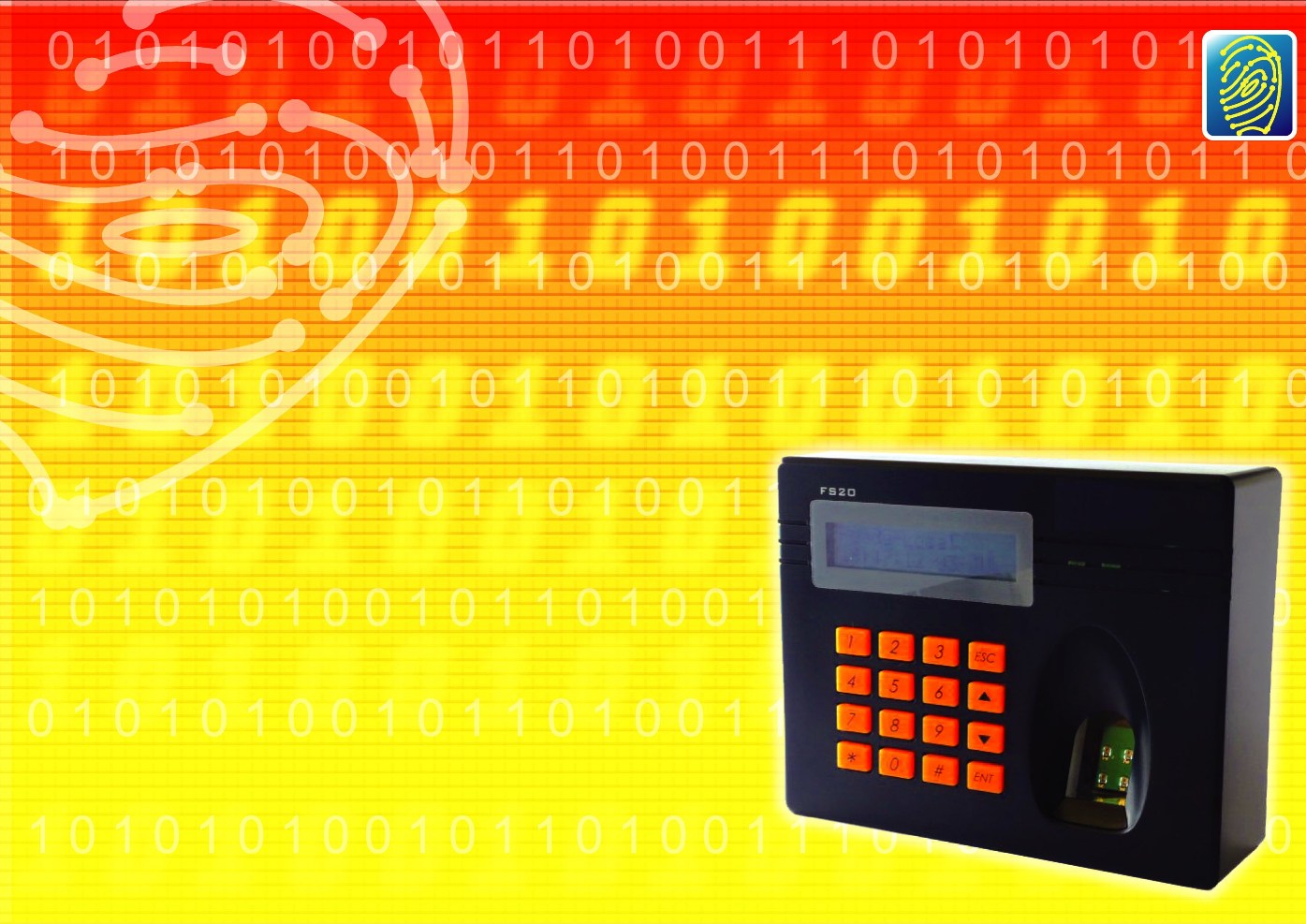 WAC FIN’ LOCK
FS20
Fingerprint Access Control
www.wacinfotech.com
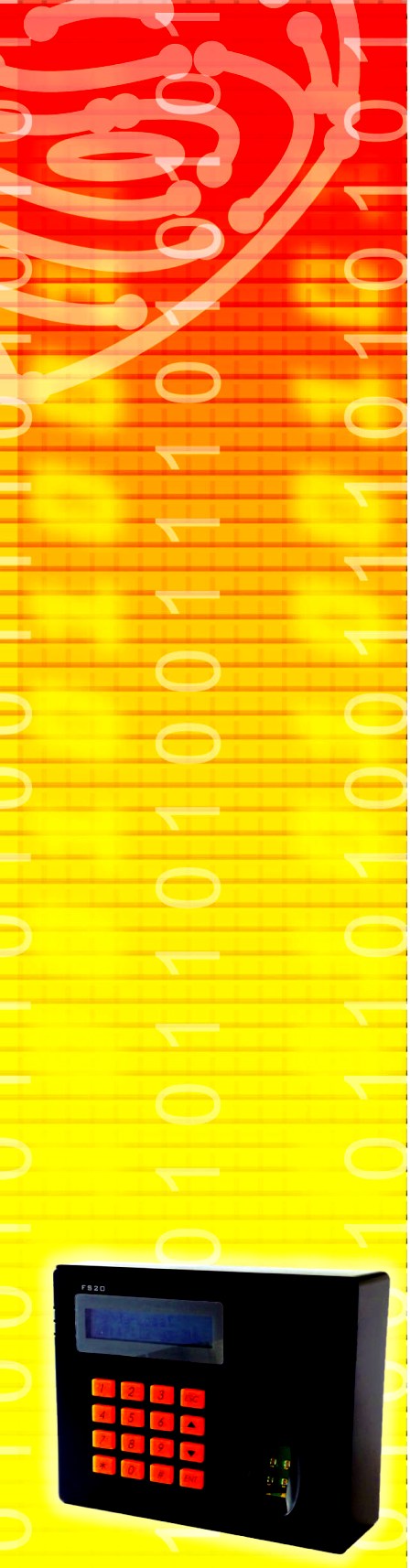 WAC FIN’ LOCK : FS20
ระบบควบคุมการเข้าออกด้วยลายนิ้วมือราคาประหยัด เหมาะสำหรับทุกองค์กร
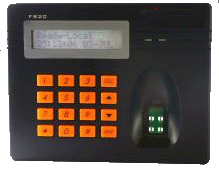 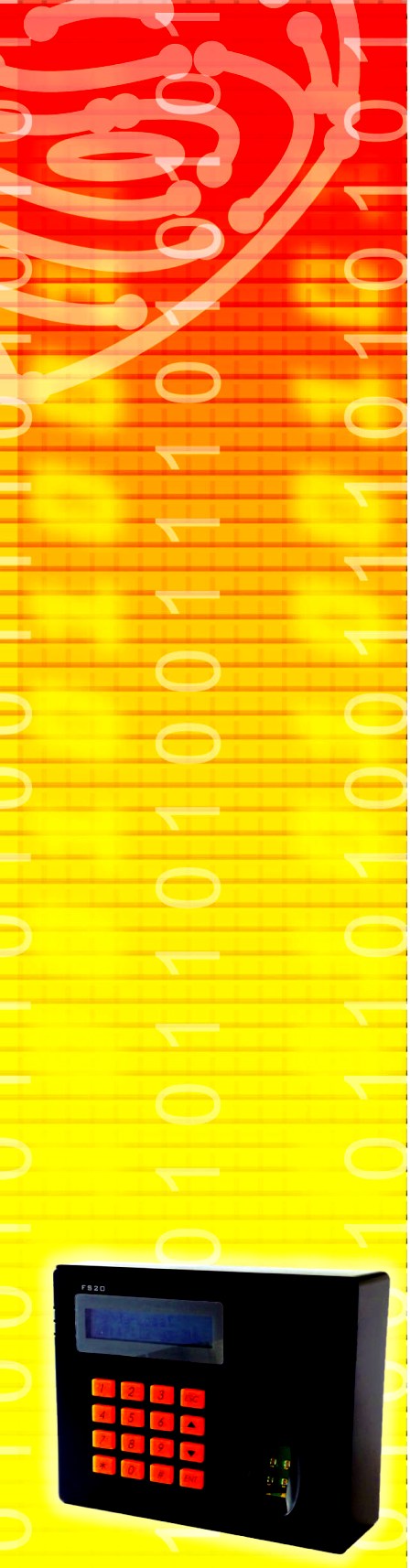 เหมาะสำหรับ...
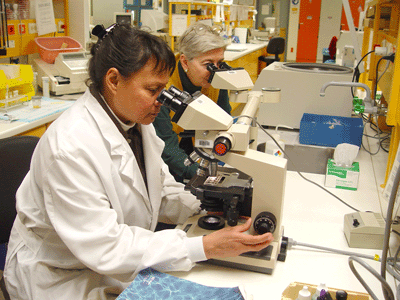 หน่วยงานราชการ
สถานศึกษา
โรงงานอุตสาหกรรม
ธนาคาร
โรงแรม
โรงพยาบาล
ห้องทดลอง
คลังสินค้า
ฯลฯ
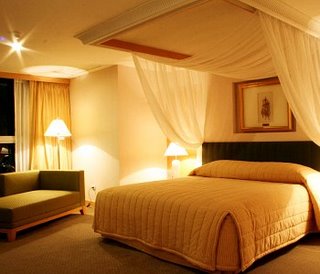 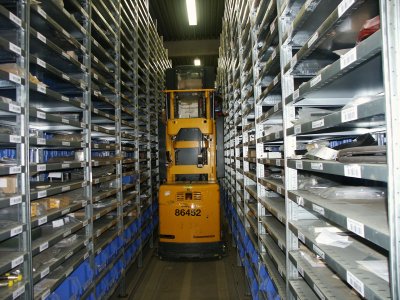 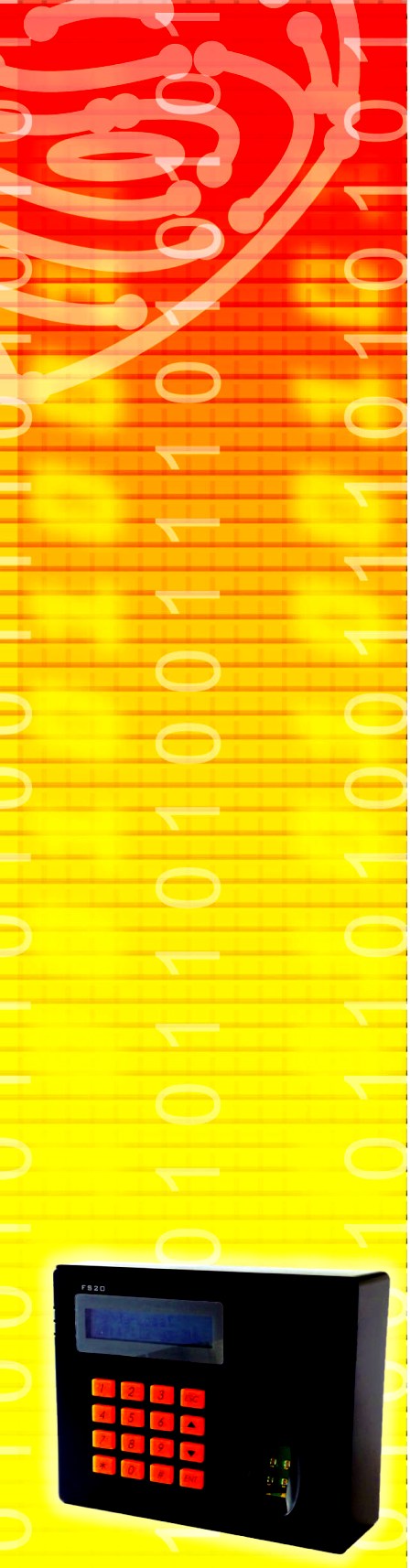 จุดเด่น
ราคาประหยัด
ใช้ได้ทั้งแบบ Stand alone และ Network
ใช้ลายนิ้วมืออย่างเดียวหรือใช้ร่วมกับการกดรหัสก็ได้
ถูกต้องแม่นยำ สแกนได้รวดเร็ว
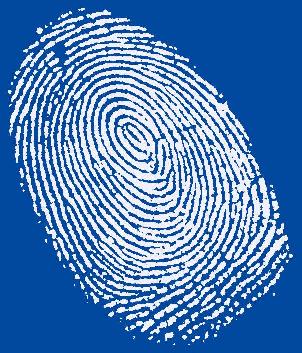 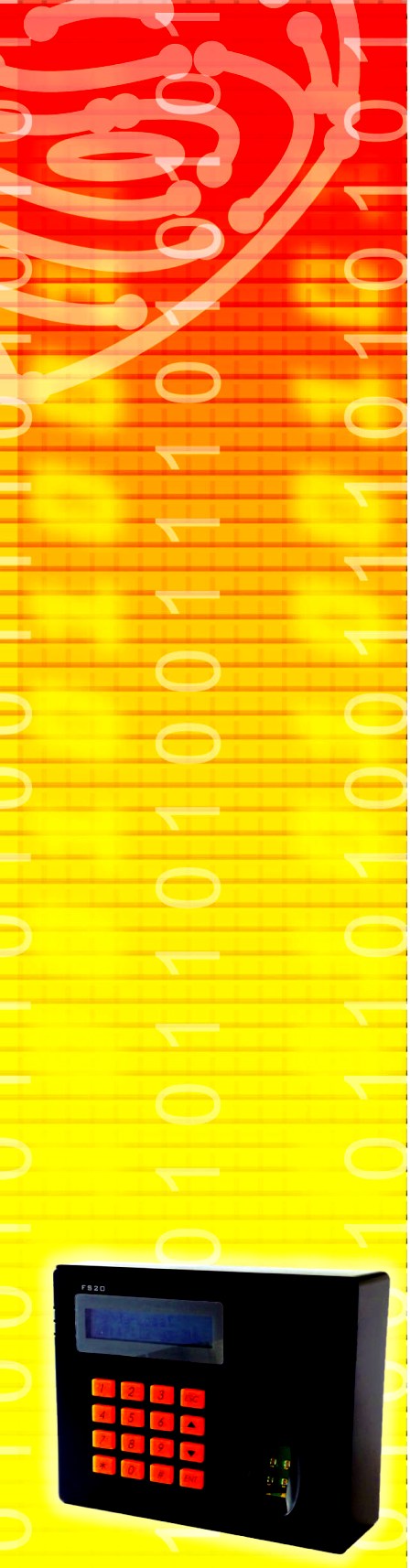 Features
การเข้าออกสามารถทำได้สองวิธี คือ
ลายนิ้วมืออย่างเดียว (1:N)
กดรหัส+ลายนิ้วมือ (1:1)
พนักงานแต่ละคนสามารถลงทะเบียนลายนิ้วมือได้สูงสุด 3 นิ้ว
เพิ่ม, ลบ, แก้ไข ฯลฯ เกี่ยวกับรายละเอียดและลายนิ้วมือของพนักงานทั้งในเครื่อง WAC Fin’ Lock รุ่น FS20 และ FAS โดยผ่านระบบ LAN
ทำงานได้ทั้งแบบ Stand alone และ Network
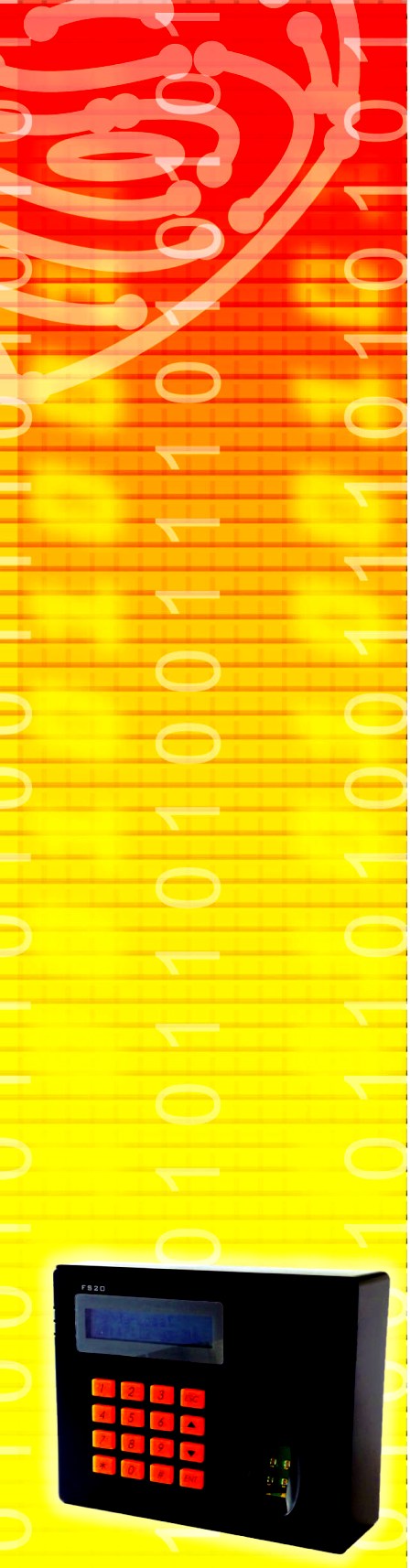 Stand alone mode
ในตัวเครื่องสามารถเก็บข้อมูลลายนิ้วมือได้สูงถึง 500 ลายนิ้วมือ หรือข้อมูลการเข้าออก 32,000 รายการ
ตรวจสอบลายนิ้วมือโดยการจับคู่กับลายนิ้วมือในตัวเครื่อง
ข้อมูลการเข้าออกใน WAC Fin’ Lock รุ่น FS20 สามารถส่งไปยัง FAS โดยผ่านระบบ LAN ได้ และสามารถบันทึกข้อมูลเหล่านี้ในรูปของ excel หรือ text file ก็ได้
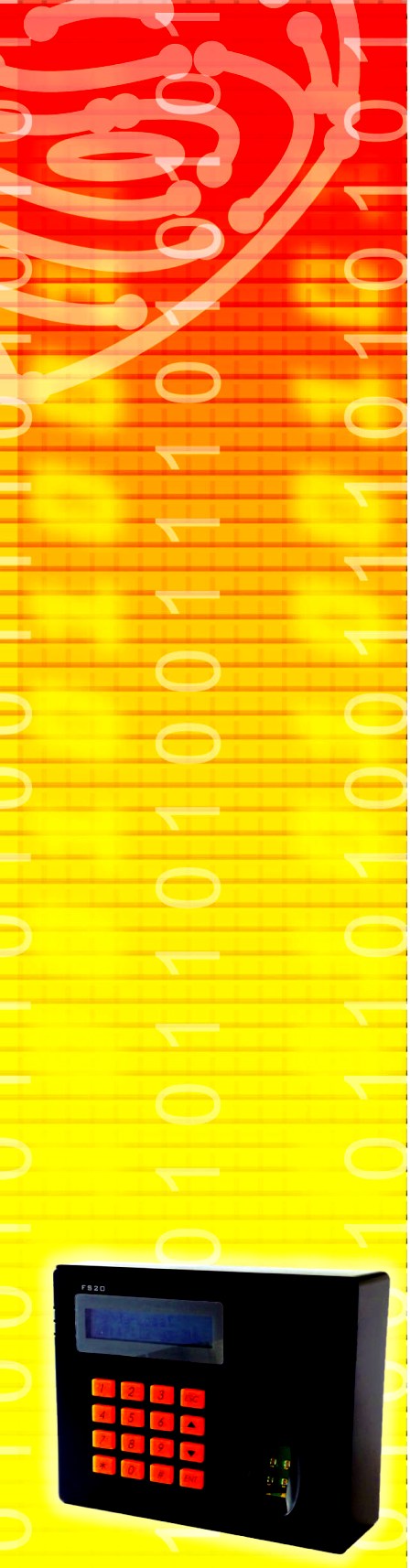 Stand alone mode
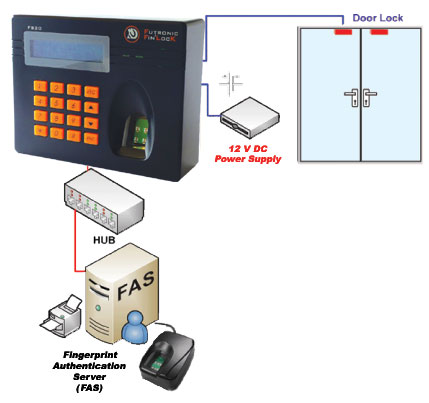 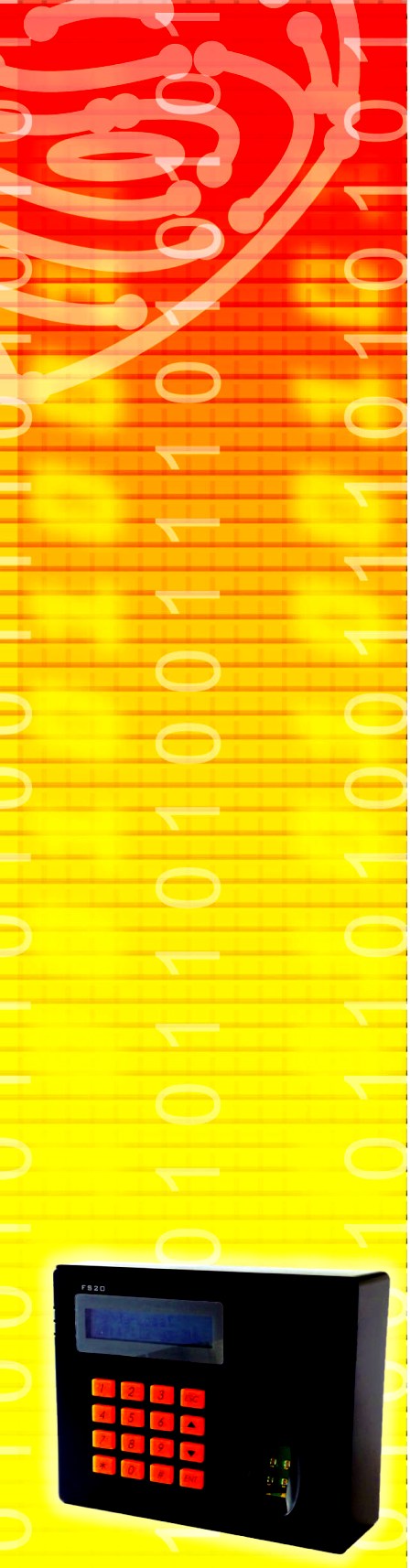 Network mode
ข้อมูลการเข้าออกเก็บได้ไม่จำกัด เพราะเก็บใน FAS 
ตรวจสอบลายนิ้วมือโดยการจับคู่กับลายนิ้วมือใน FAS
ข้อมูลการเข้าออกที่เก็บใน FAS สามารถบันทึกในรูปของ excel หรือ text file ก็ได้
FAS สามารถเชื่อมต่อกับเครื่อง WAC Fin’ Lock ได้สูงสุดที่ 99 เครื่อง
ถ้าการเชื่อมต่อในระบบ LAN เกิดขัดข้อง WAC Fin’ Lock รุ่น FS20 จะเปลี่ยนมาทำงานในโหมด stand alone โดยอัตโนมัติ
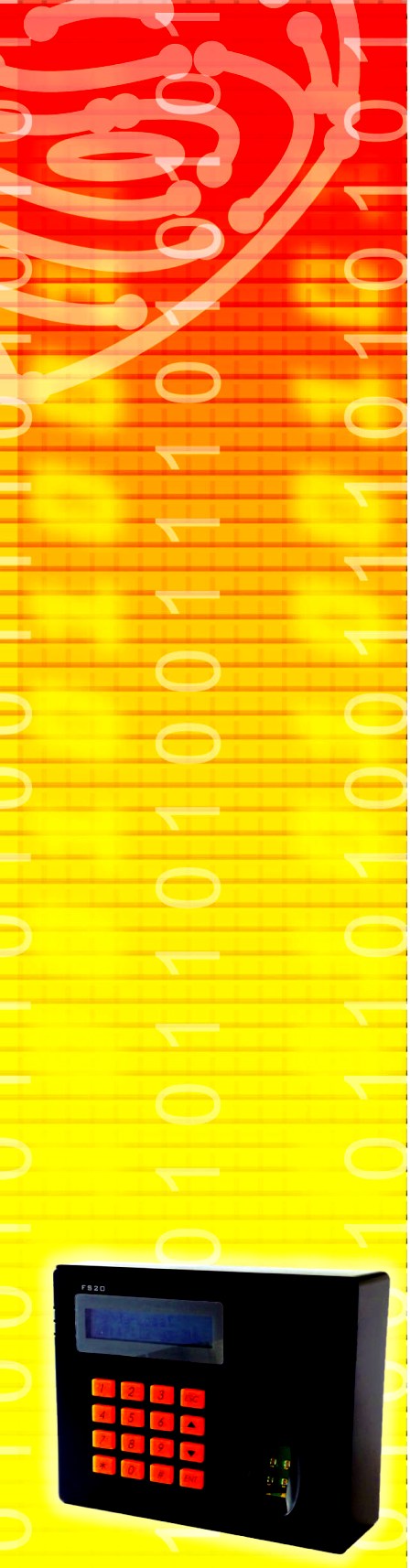 Network mode
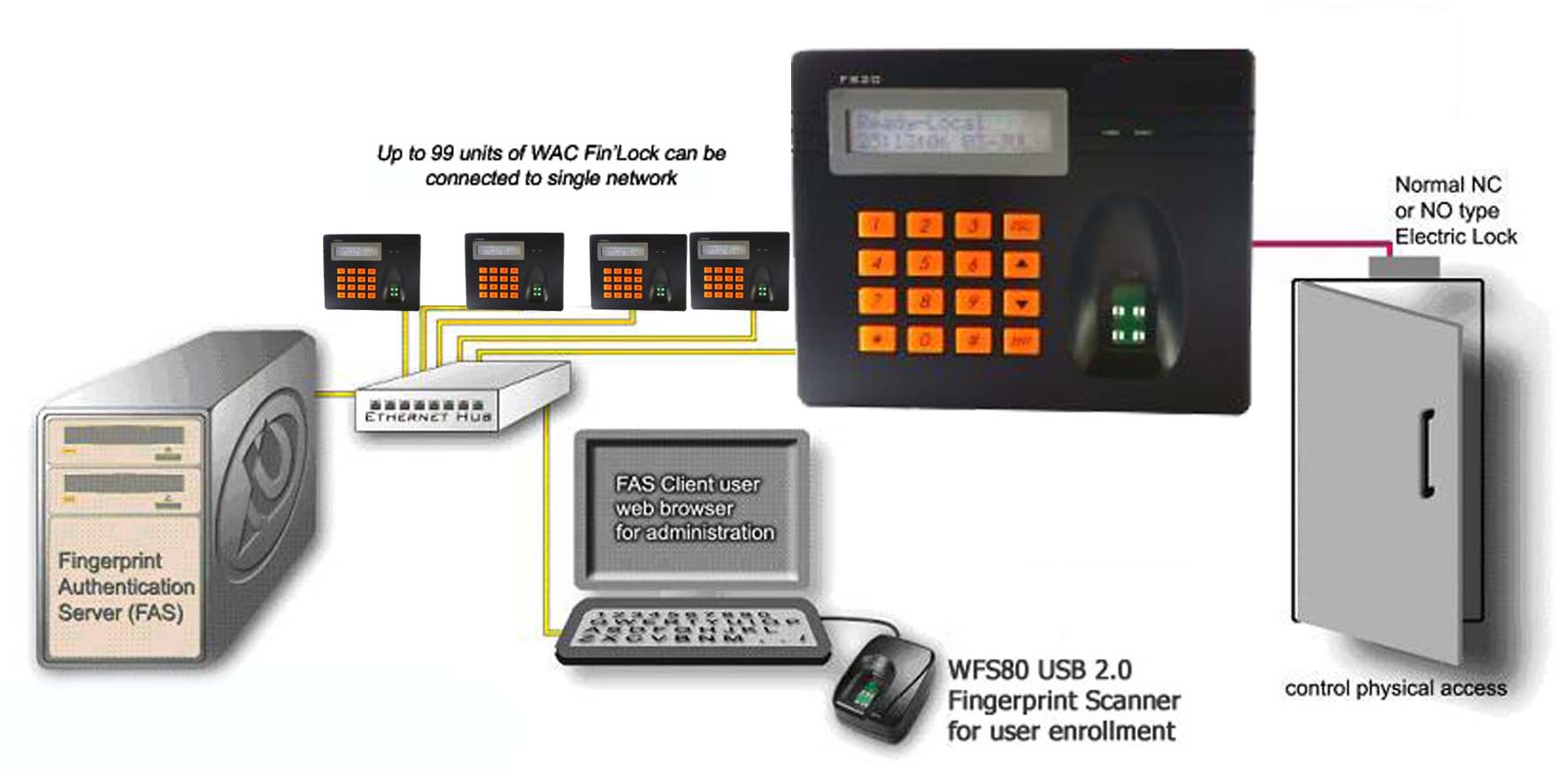 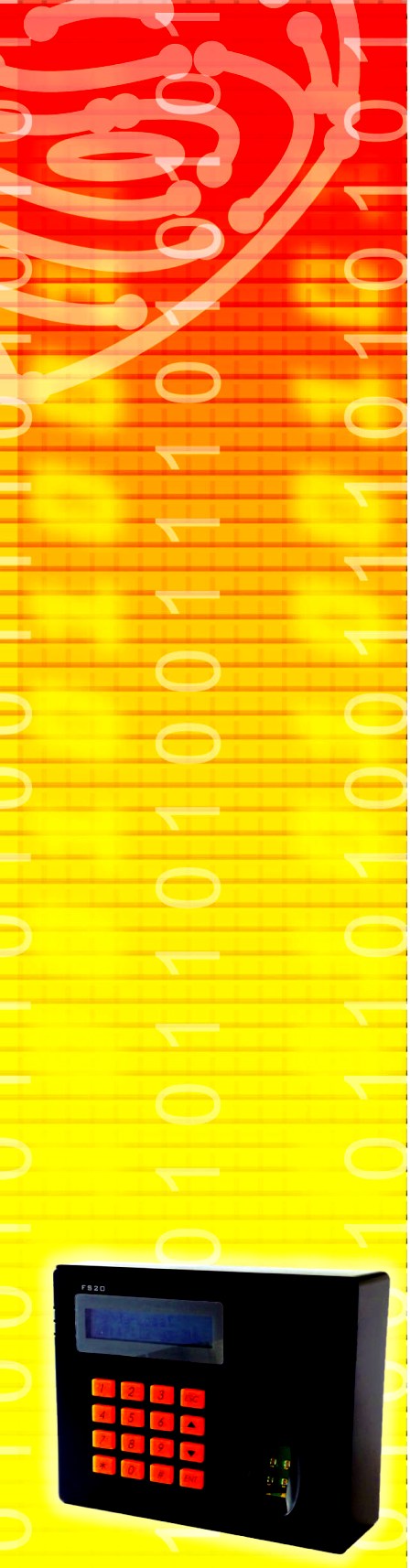 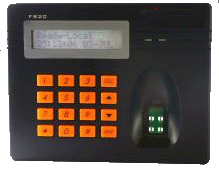 Specification
Fingerprint image resolution: 320x480 pixel,500DPI 
Light source: 4 Infra Red LEDs 
Finger scanning window size: 16mm x 24mm 
FAR-10-6, FRR-10-2 
Display: 2 x 16 English characters LCD. 
User input & prompt: 16 keys keypad, Buzzer, red and green LED 
Interface to PC: Ethernet 
With lithium battery powered Real Time Clock 
Door control: 1 Door Strike, 1 Door Switch and 12VDC/1.5A 
Operating temperature: -10 to +55 Degrees 
140mm(W) x 110mm(H) x 41.5mm(D) 
Enclosure: 3mm thickness ABS
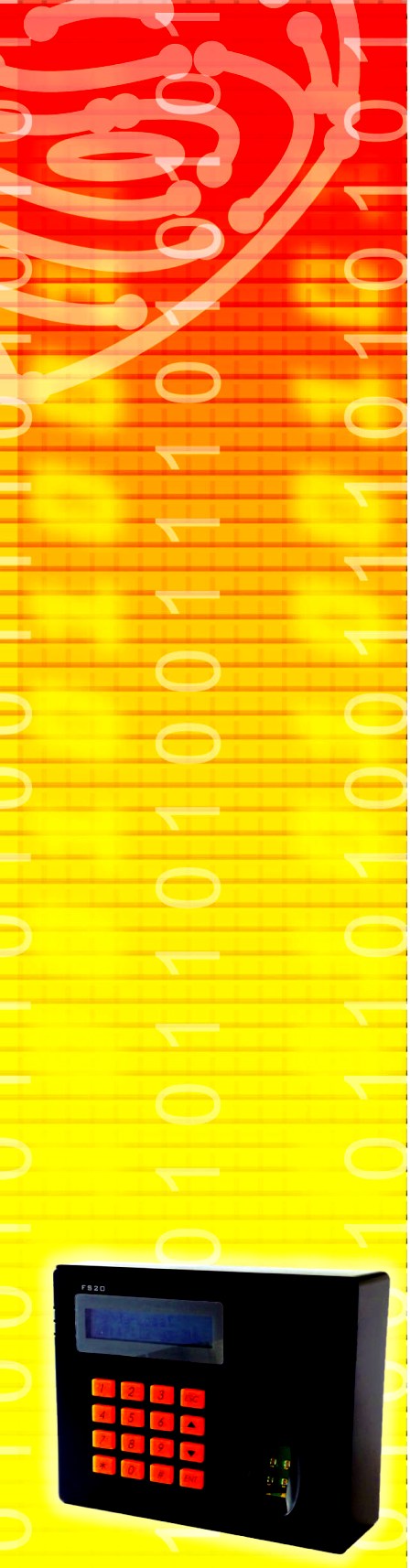 Comparison chart FS20 & FS21
* Features ที่แตกต่างกันจะเป็นตัวอักษรสีแดง